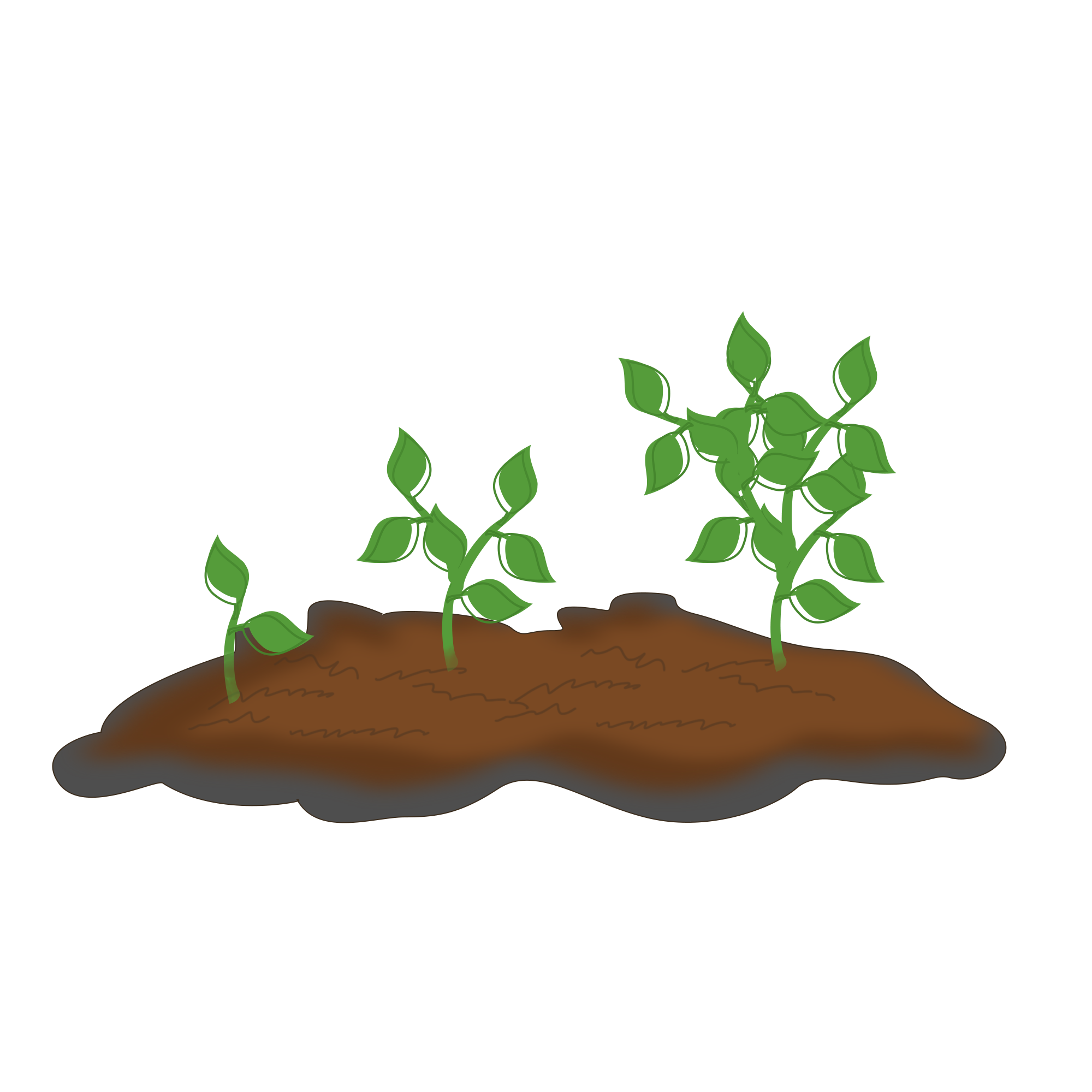 ภาษีที่ดินและสิ่งปลูกสร้าง
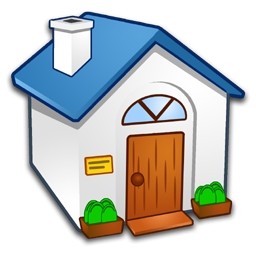 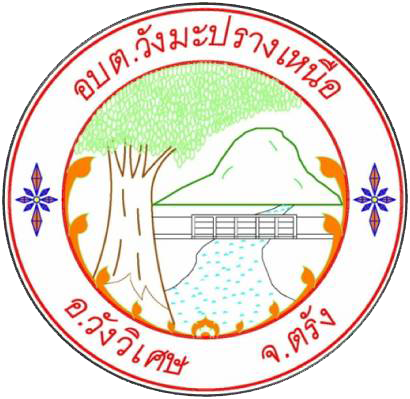 *ชำระภาษี *
นับตั้งแต่ได้รับหนังสือแจ้งประเมินภาษี 
ภายในเดือน 31 ส.ค. 63
หากเกินกำหนด!!!
เสียเบี้ยปรับ ร้อยละ 40 ของภาษี
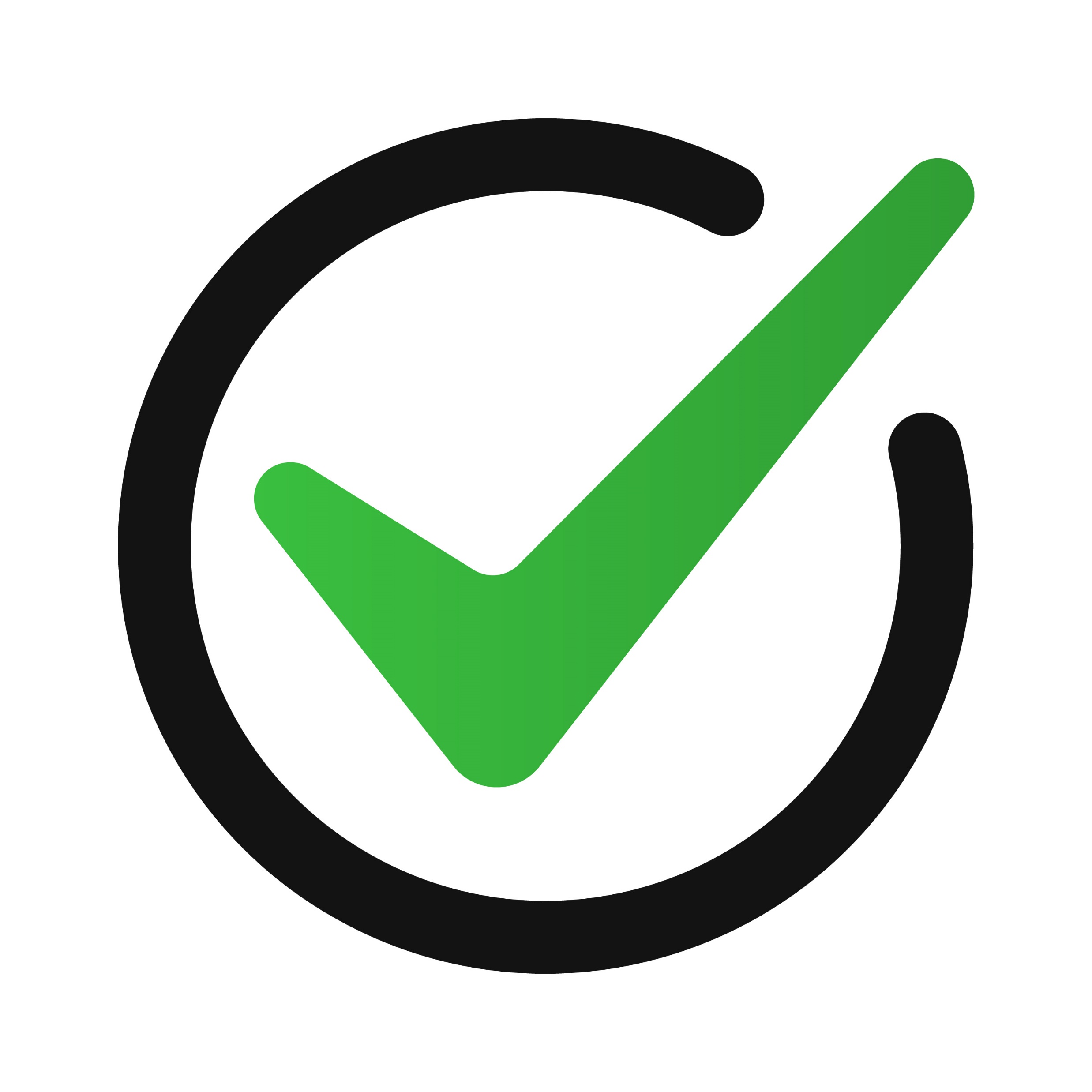 เสียเงินเพิ่ม ร้อยละ 1 ต่อเดือน
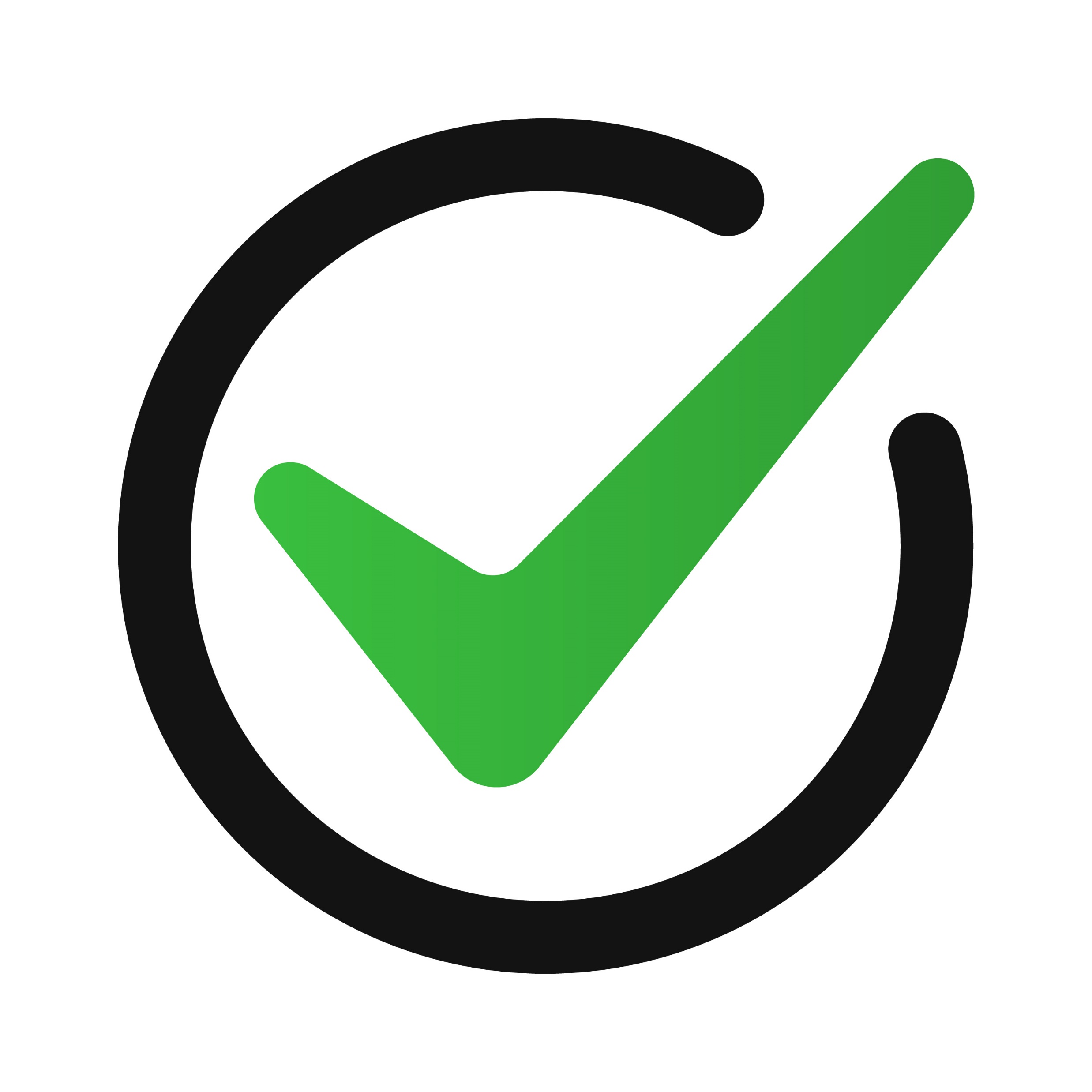 ถูกระงับในกรรมสิทธิ์ที่ดินละสิ่งปลูกสร้าง
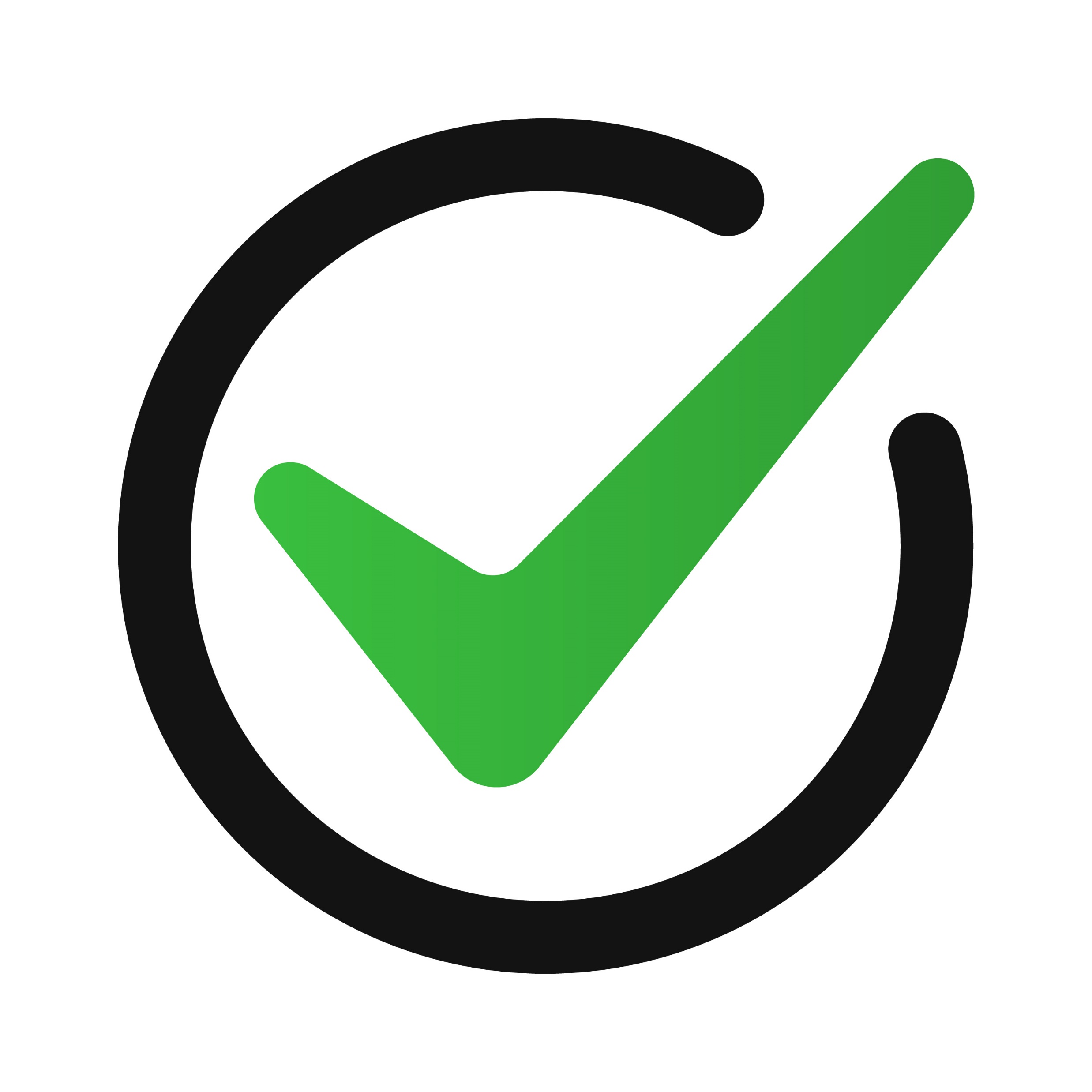 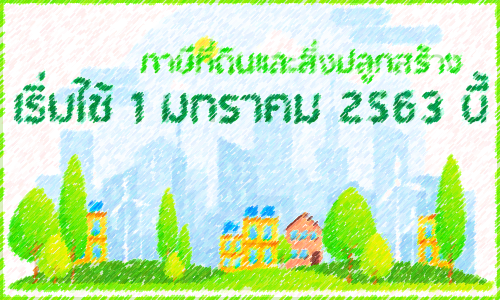 ติดต่อสอบถามได้ที่
กองคลัง  
องค์การบริหารส่วนตำบลวังมะปรางเหนือ
075-270-920 ต่อ  15
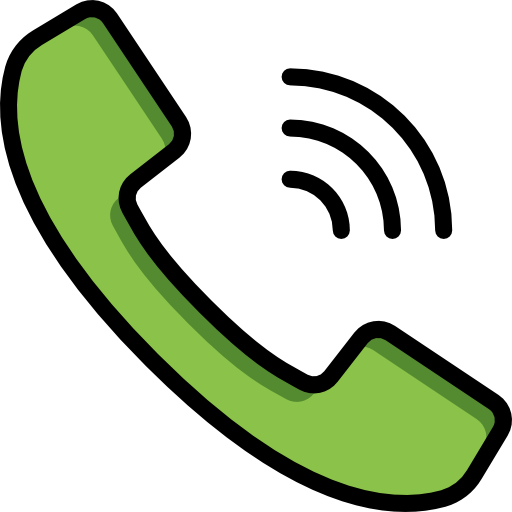 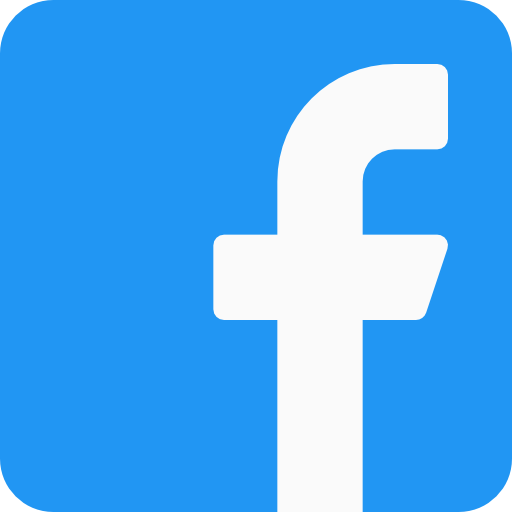 องค์การบริหารส่วนตำบลวังมะปรางเหนือ
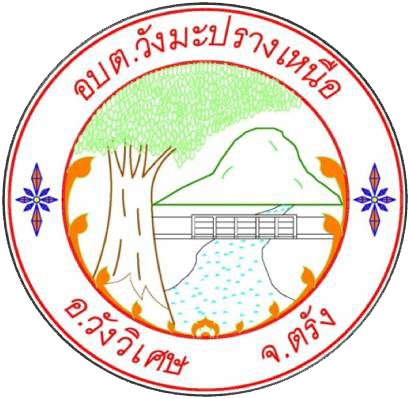 รายงานฉบับสมบูรณ์ (Final Report)
โครงการสำรวจภาษีที่ดินและสิ่งปลูกสร้าง
ระยะที่ 2
2563
ประกาศ
ขยายเวลาการชำระ
ภาษีที่ดินและสิ่งปลูกสร้าง
จากเดือน สิงหาคม 2563 เป็น
ภายใน 30 กันยายน 2563
ติดต่อสอบถามได้ที่
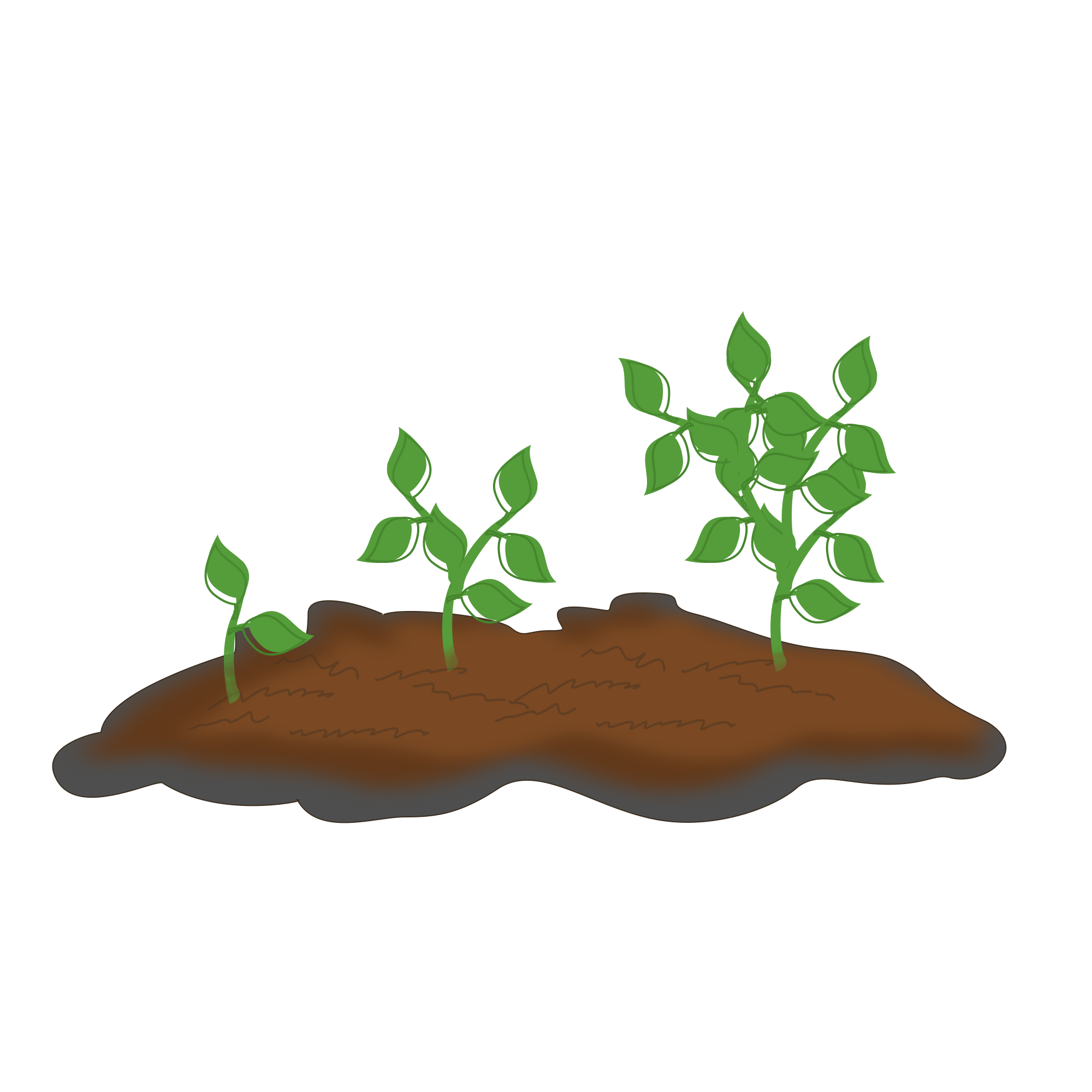 ติดต่อสอบถามได้ที่